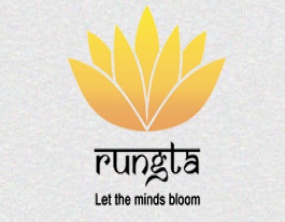 RUNGTA COLLEGE OF DENTAL SCIENCES & RESEARCH
TITLE OF THE TOPIC: STERILISATION AND DISINFECTION
DEPARTMENT OF CONSERVATIVE DENTISTRY AND ENDODONTICS
1
Specific learning Objectives
At the end of this presentation the learner is expected to know ;
2
ContentINTRODUCTIONChain of InfectionFEDERAL AND STATE REGULATIONSOSHA regulations
INTRODUCTION
Increase in serious transmissible diseases over last few decades has created global concern and affected the treatment approach of all health care practitioners.

 As most of the human microbial pathogens are isolated from oral secretions, dentists and dental staff members are known to be susceptible to many diseases in office.
Why Is Infection Control Important in Dentistry
Both patients and dental health care personnel  (DHCP) can be exposed to pathogens
Contact with blood, oral and respiratory secretions, and contaminated equipment occurs
Proper procedures can prevent transmission of infections among patients and DHCP
DENTISTRY AS PRACTICED IN THE PAST
Novel demonstration by Crawford in 1970 using the premise “if saliva were red”


Study expanded by Glass, Cottene and leuke at the university of Texas dental school
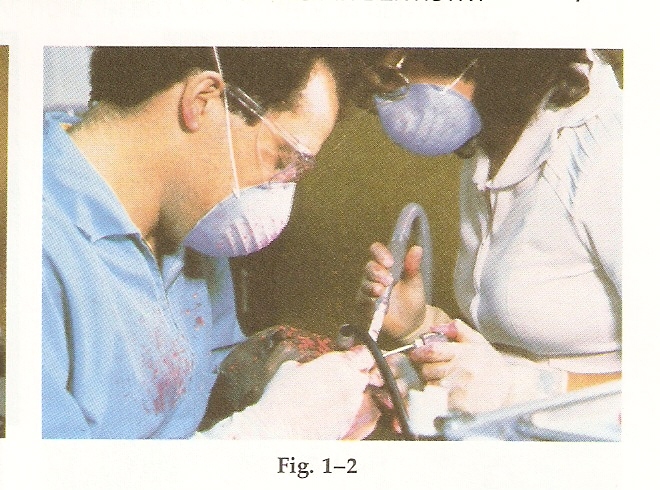 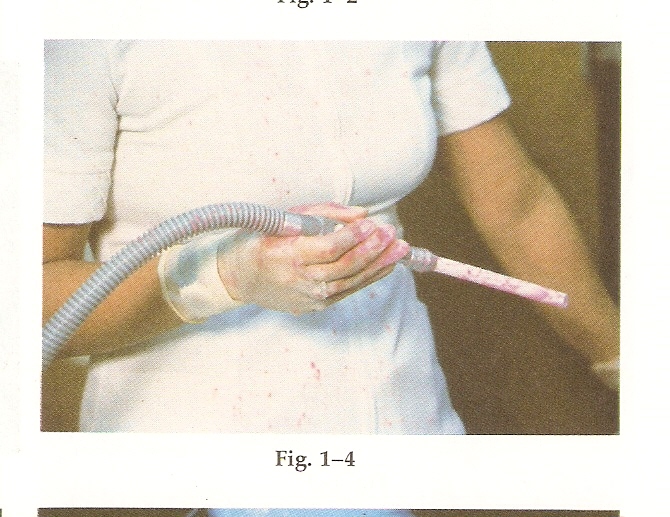 Demonstration of spatter using fluorescent light
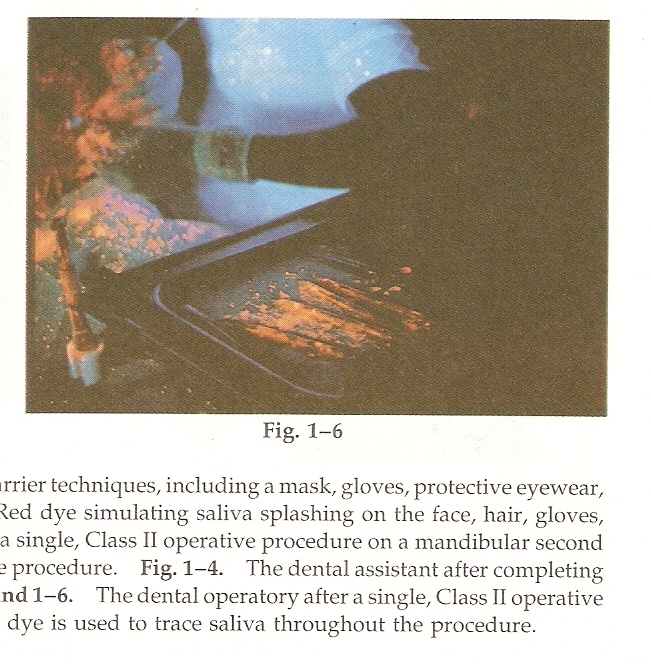 Study conducted by molinary and york
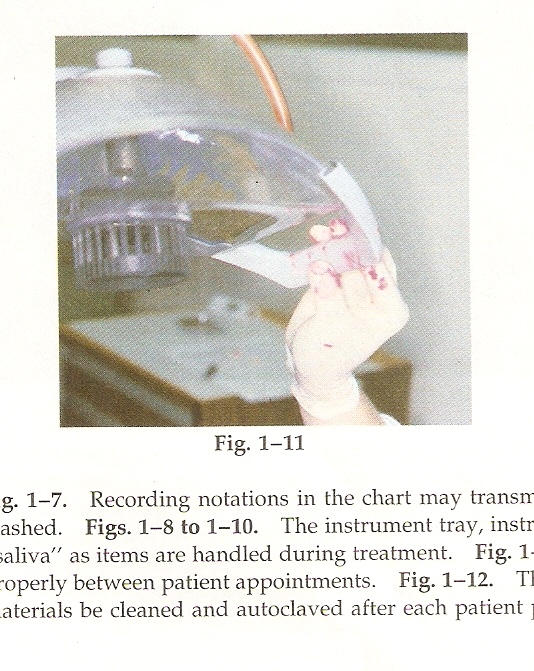 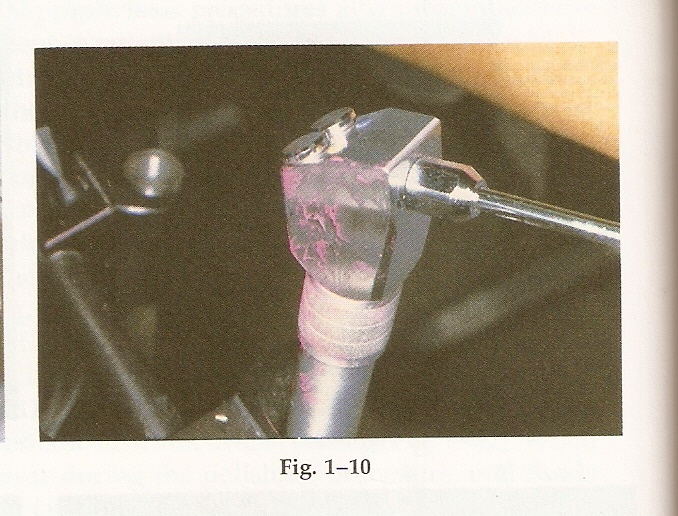 Chain of Infection
Microbial exposure
Air borne contamination

Direct contact

Indirect contact
Air borne contamination
Aerosols
Invisible particles less than 5µm
Can remain suspended in the air and breathed for hours
May carry agents of respiratory infection borne by the patient
Mist
Become visible in the beam of light
Consists of droplets approaching 50µm
Heavy mists tend to settle gradually from  air after 5-15 min
Spatter
Particles larger than 50µm-100µm
Spatter fall with in 3ft of pt mouth
It is a potential route of infection for  dental personnel by blood borne pathogens
Direct contact

Indirect contact
Air water syringe handle 
Control switches
Canisters of treatment materials
Unprotected lamp handles
Rests of dentists and assistant chairs, seat edges
Cabinet, drawer &operating tray handles
Potential Routes of Transmission of Bloodborne Pathogens
Patient
DHCP
Patient
DHCP
Patient
Patient
FEDERAL AND STATE REGULATIONS
CDC and ADA developed infection control program 

OSHA  final rule published in 1991

OSHA hazard communication program

OSHA blood-borne pathogens program
OSHA regulations
Employers must provide  HBV immunization within 10 days of employment
Standard precautions must be followed
Employers must implement engineering controls (precautions) to reduce production of contaminated spatter, mists and aerosols.
Provide facilities and instructions for  washing hands
Safe handling of needles and other sharp items.
Employers must provide the necessary PPE and clear directions for use
 
As soon as possible after treatment, house keeping requirements should be attended.
 
Employers must provide written schedule for cleaning and decontaminating equipment, work surface and contaminated floors.

Employers must provide laundering of protective garments  at no cost.
INFECTION CONTROL GUIDE LINES
Patients medical history
“NEVER TREAT A STRANGER”
													SIR WILLIAM OSLER
A thorough medical history should be taken for all new patients

Patients with suspected infectious diseases should be screened 

Review and update patients medical history at each appointment.
PURPOSE
To detect unrecognised illness that require diagnosis and care

To identify any infection or high risk 

To assist in managing and caring for infected patients

To reinforce use of adequate infection control procedures
Because all the patients with infectious diseases cannot be identified, all body fluids, contaminated instruments and materials should be treated as if they are infectious.

 Universal precautions should apply in the treatment of all the patients.
Hand Hygiene
Why Is Hand Hygiene Important?
Hands are the most common mode of pathogen transmission
Reduce spread of antimicrobial resistance
Prevent health care-associated infections
Hands Need to be Cleaned When
Visibly dirty
After touching contaminated objects with bare hands
Before and after patient treatment (before glove placement and after glove removal)
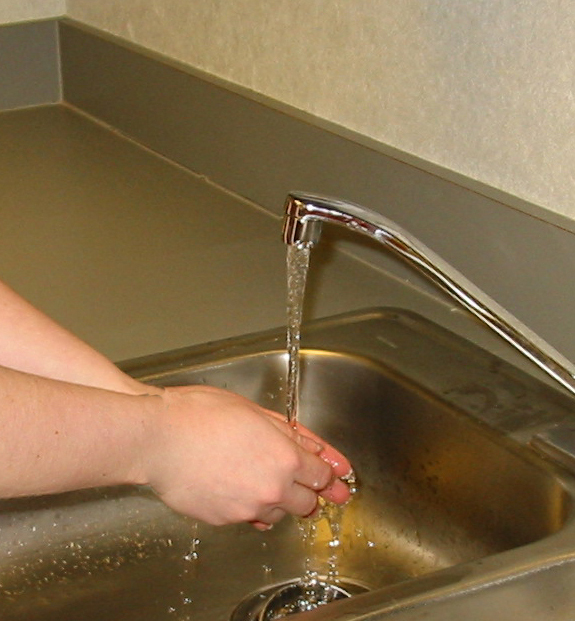 Efficacy of Hand Hygiene Preparations in Reduction of Bacteria
Best
Better
Good
Plain Soap
Antimicrobial soap
Alcohol-based handrub
Special Hand Hygiene Considerations
Use hand lotions to prevent skin dryness 
Consider compatibility of hand care products with gloves (e.g., mineral oils and petroleum bases may cause early glove failure)
Keep fingernails short
Avoid artificial nails 
Avoid hand jewelry that may tear gloves
Hand washing
Technique of hand washing
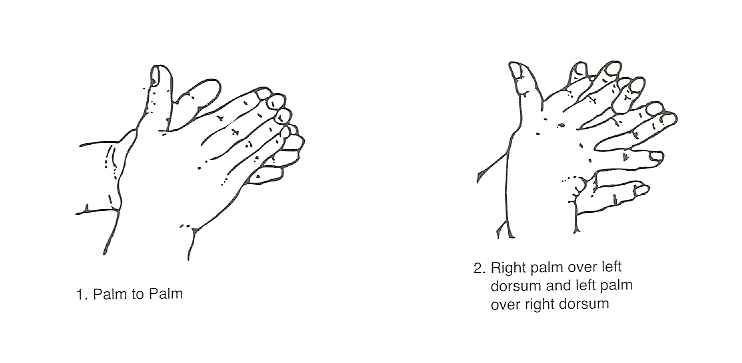 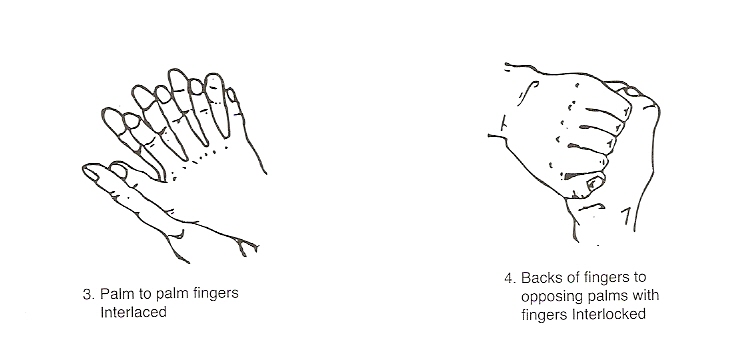 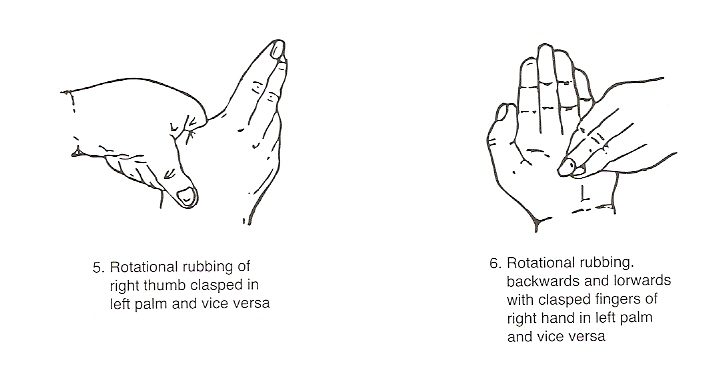 GLOVING DOES NOT REPLACE HAND WASHING 

HANDS MUST BE WASHED BEFORE AND AFTER GLOVING

THIS KEEPS THE LEVEL OF BACTERIA TO MINIMUM AND REDUCES THE IRRITATING BUILD-UP OF SKIN BACTERIA THAT MUTIPLY UNDER SKIN
Personnel protective equipment
They provide a physical barrier between the body and source of contamination.
They are 	
		GLOVES
		MOUTH MASKS
		PROTECTIVE EYE GLASSES
		PLASTIC SHIELDS
		PROTECTIVE OVER GARMENTS
PPE to comply with OSHA bloodborne disease standard
GLOVES
Minimize the risk of health care personnel acquiring infections from patients
Prevent microbial flora from being transmitted from health care personnel to patients
Reduce contamination of the hands of health care personnel by microbial flora that can be transmitted from one patient to another
Are not a substitute for handwashing!
TYPES OF GLOVES
Sterile or surgeons gloves

Non sterile gloves:

Utility gloves:

Over gloves:
GLOVING
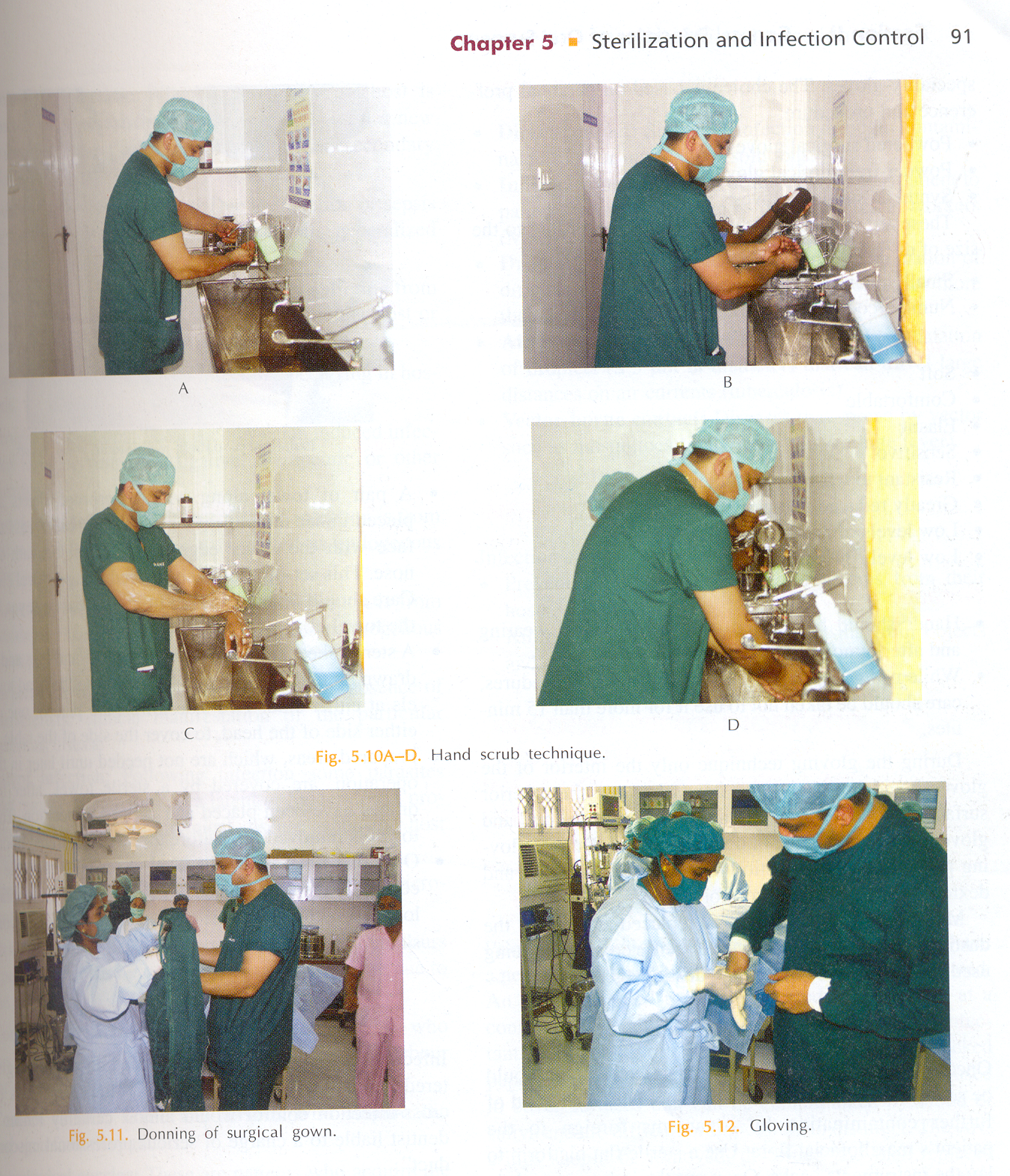 REMOVAL OF GLOVES
MASKS
Reduce inhalation of potentially infectious aerosol particles
When a tooth is cut aerosols are formed. Highest concentration is found with in 2 feet in front of the patient
In a study with serratia marcesens 60% of generated aerosols  contained viable particles capable of direct penetration into the alveoli.
During use of high speed turbines bacterial counts may reach 109-300vp  per cubic feet of air and a250% increase of bacteria counts measured 35 min after a 1.5-50 min of operative procedure  

Organisms derived from aerosols are staphylococci, streptococci, diptheroids, pneumococci, tubercle bacilli, hepatitis virus, influenza virus, nisseria, herpes virus hominis.
Mask should not contact the mouth while being worn

Mask should be changed between every patient or when ever it becomes moist.

Mask should be discarded when the patient is dismissed after treatment instead of wearing it around the neck where contaminated edges can rub against the neck.
TAKE HOME MESSEGE
Some of the problems that dentists face in their clinical practice are caused or facilitated by improper (but sometimes even proper) treatment of the root canal system. In an attempt to accomplish the major goals of root canal treatment, namely to prevent and/or to control endodontic infections, clinicians use procedures, substances and materials that may induce some degree of injury to the periradicular tissues. Invariably, periradicular tissue healing will occur uneventfully in cases where microorganisms were successfully eliminated from and/or prevented from gaining entry into the root canal system and minimal or no damage was inflicted on the periradicular tissues during therapy. The worst-case scenario for periradicular tissue response to intra-canal procedures is reflected largely in post-operative pain and persistence of periradicular disease despite treatment. While the development of post-operative pain is largely a short-term response related to the extent of tissue injury, post-treatment disease is a long-term response influenced by the persistence of the source of injury. Even though chemical and mechanical factors can be involved with unfavorable responses of the periradicular tissues to intracanal procedures, microorganisms are the major causative agents of post-operative pain and posttreatment disease.
40
Question: 

What is sterilization ?
references
Pathways Of The Pulp 6th  Edn. & 8th  Edn. Cohen 
Endodontics Vol 1 Arnaldo Castellucci 
Endodontics Ingle 5th Edn.
Colour atlas of Dental Medicine Endodontology
Rudolf Beer, Michael A. Baumann
Text book of Endodontology Bergenholtz Reitz
Endodontic Therapy Weine 5th Edition
Endodontics Vol 1 Arnaldo Castellucci 
Color atlas of Endodontics William Johnson
Color Atlas of Endodontics – J.J.Messing & C.J.R Stock
THANK YOU